Year 11 GCSE Information Evening
GCSE exams are different this year
GCSE qualifications will be assessed via exams and non examination assessments as normal.
However adaptations will be made to each qualification 
These adaptations vary depending on the qualification
Adaptations may include removal of units, reduction of content, reduction of aspects of the non examined unit.
We will teach in line with these adaptations.
A booklet containing all adaptations for GCSE can be found by following this link to the WJEC website.
 https://www.wjec.co.uk/home/2022-everything-you-need-to-know/
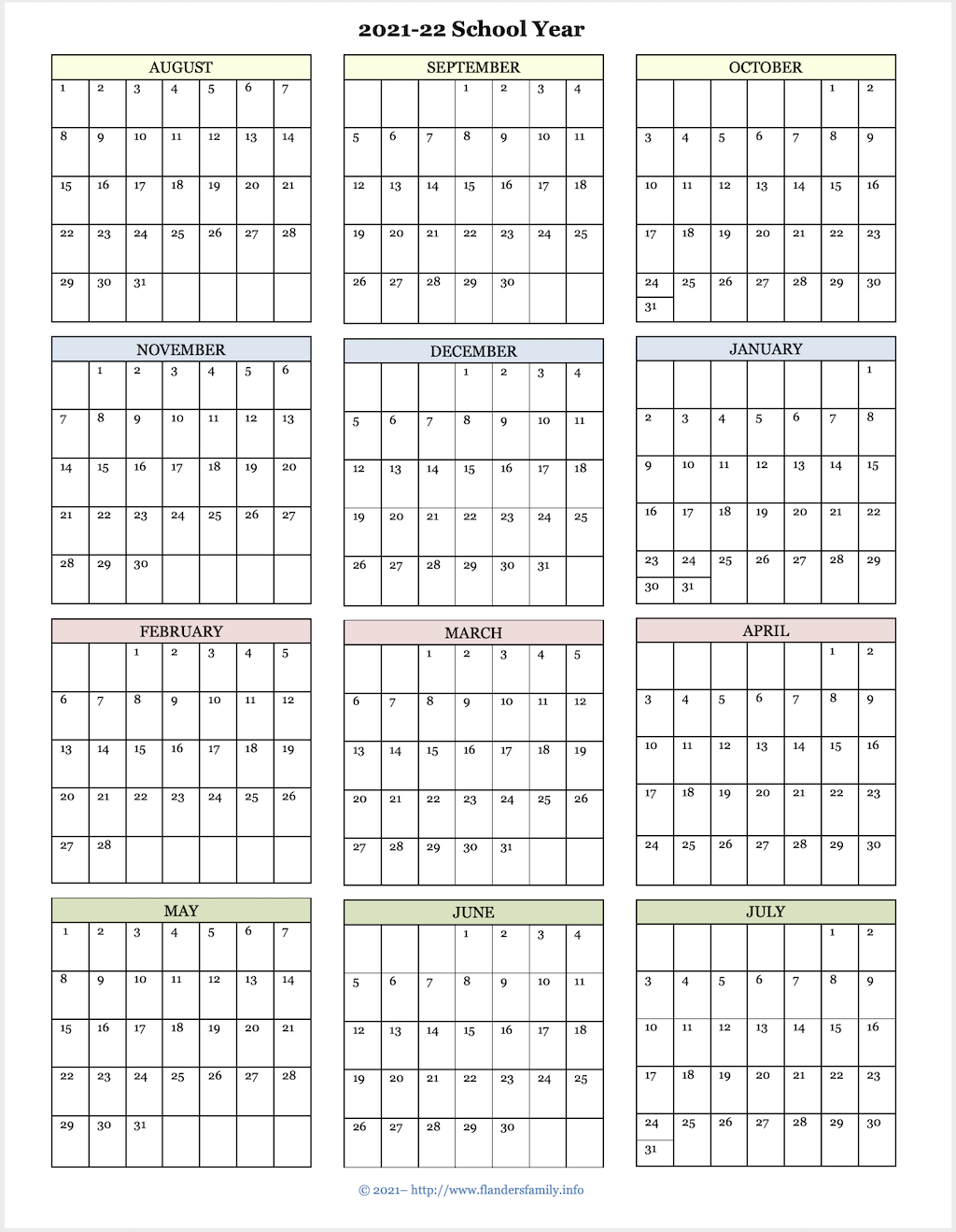 Key Dates
November 2nd, 4th, 8th and 10th  – Maths and Numeracy GCSE exams 
January 2020 – Maths and Numeracy GCSE results
January/Feb 2020 – GCSE Science practical exams
April - Welsh oral exam 
15th of May – Start of the summer series of GCSE examinations.
25th of June – End of summer series of GCSE examinations.
The Importance of Structured Revision
Revision - The Statistics
66% material is forgotten after 7 days
88% material is forgotten after 6 weeks


Reading notes and text books leads to a mere 10% retention 
Revision Activities
Highlight
Chant/Rap
Exam Questions and Mark Scheme
Write your own Q’s
Mnemonics
Mind-maps
Key words – post-its
Flash Cards
Podcasts
Family and Friends Test
After a one hour memorising session:
10 minutes later revise the topic for 10 minutes
1 day later revise the topic for 5 minutes
1 week later revise the topic for 2-5 minutes
1 month later revise the topic for 2-5 minutes
Before exams revise the topic as required.
Each time knowledge is reinforced; it enters deeper into the long-term memory and becomes more stable.
Be organised/Make a timetable
Know your topics and subtopics.
Plan when you are going to study.
Use short bursts.
Timetable in exercise.
Sit at a desk – somewhere designed for study
Make task specific & realistic
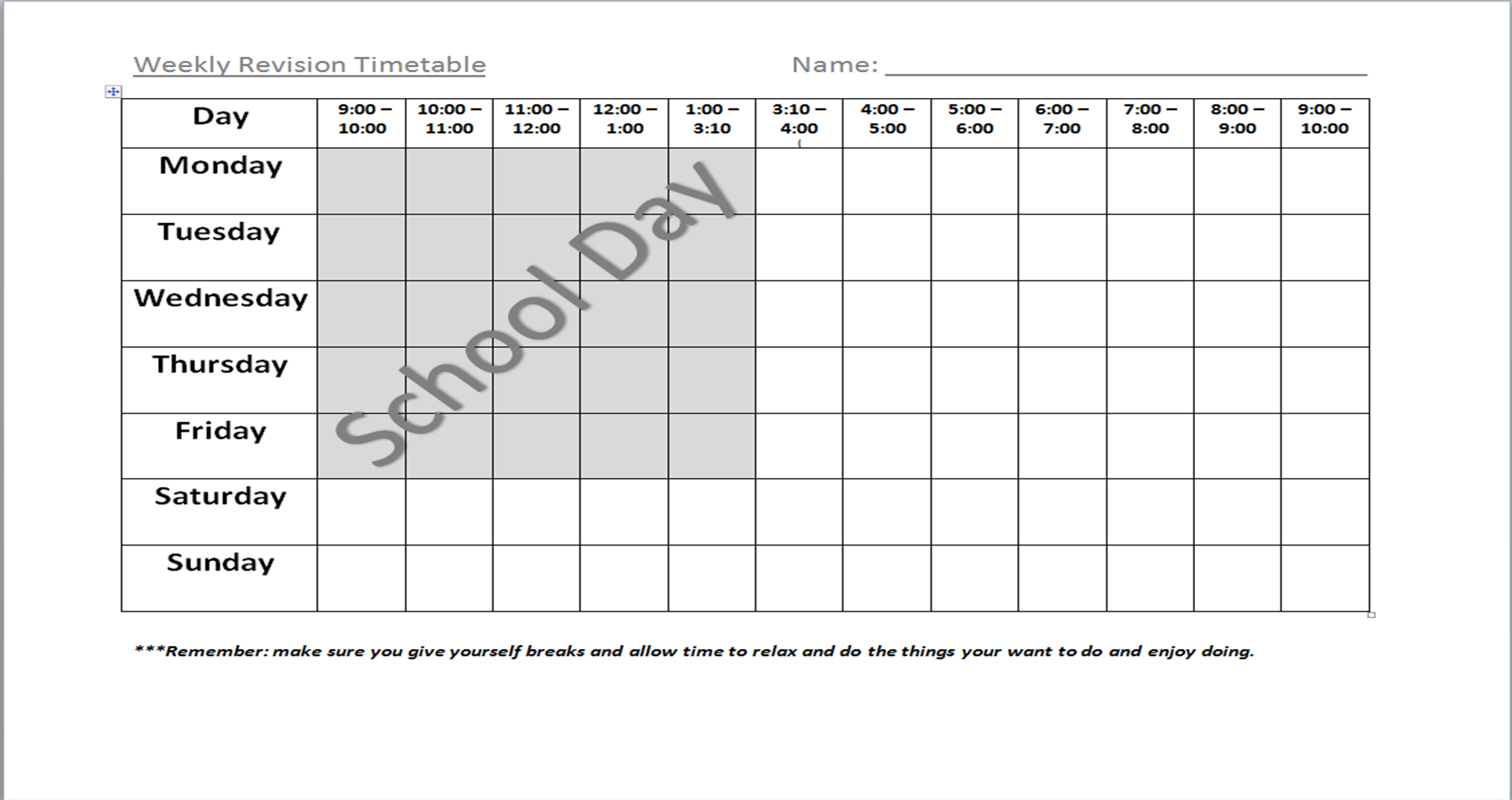 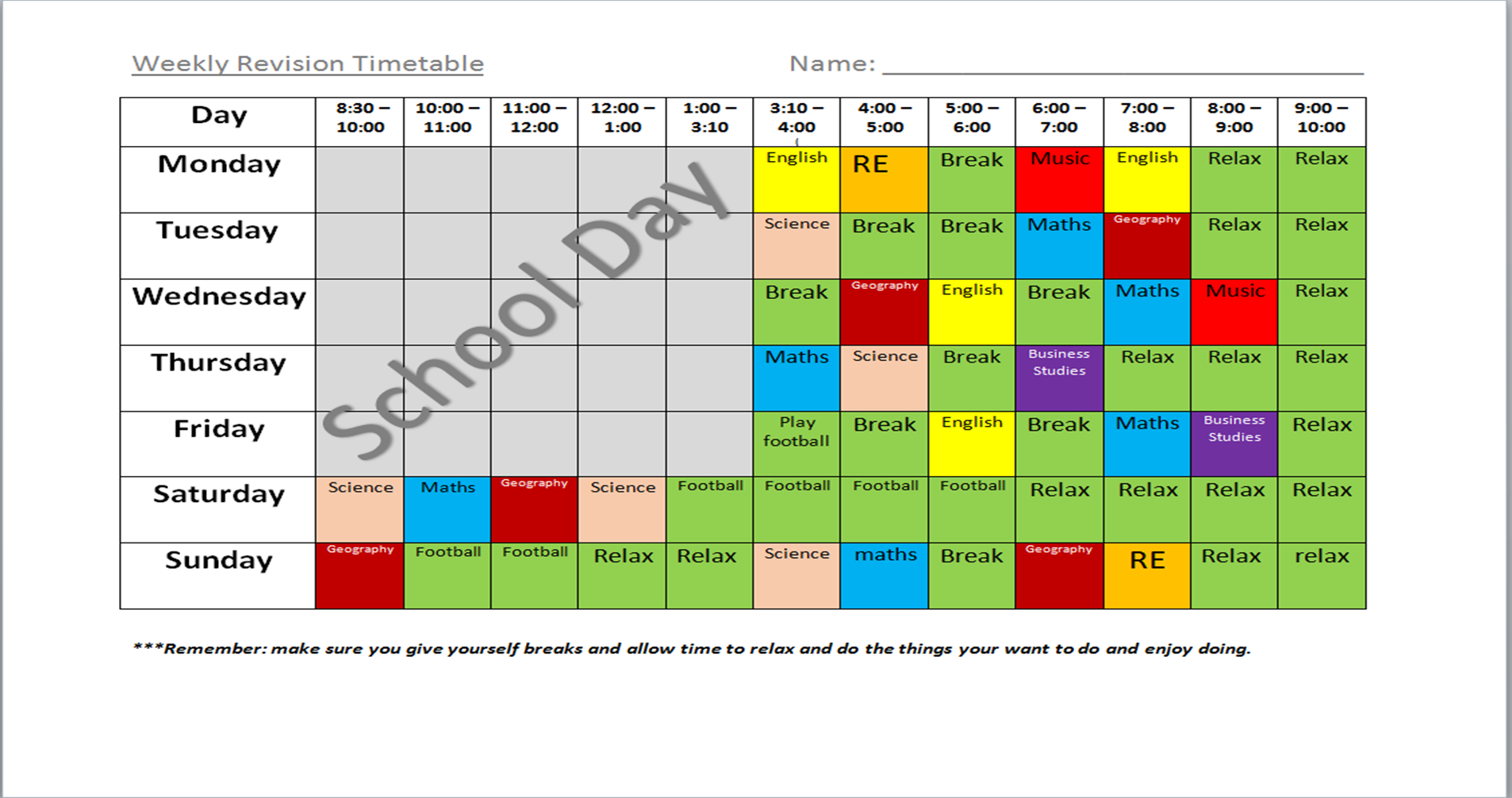 Core Subject Information
GCSE English Language
Unit 1
Individual presentation – completed by most last week (20%)

Units 2 and 3
Exams - June 2022 (40% each)
The Exam Papers
2 hours
2 sections 
Reading (comprehension) skills
Writing skills
Range of texts
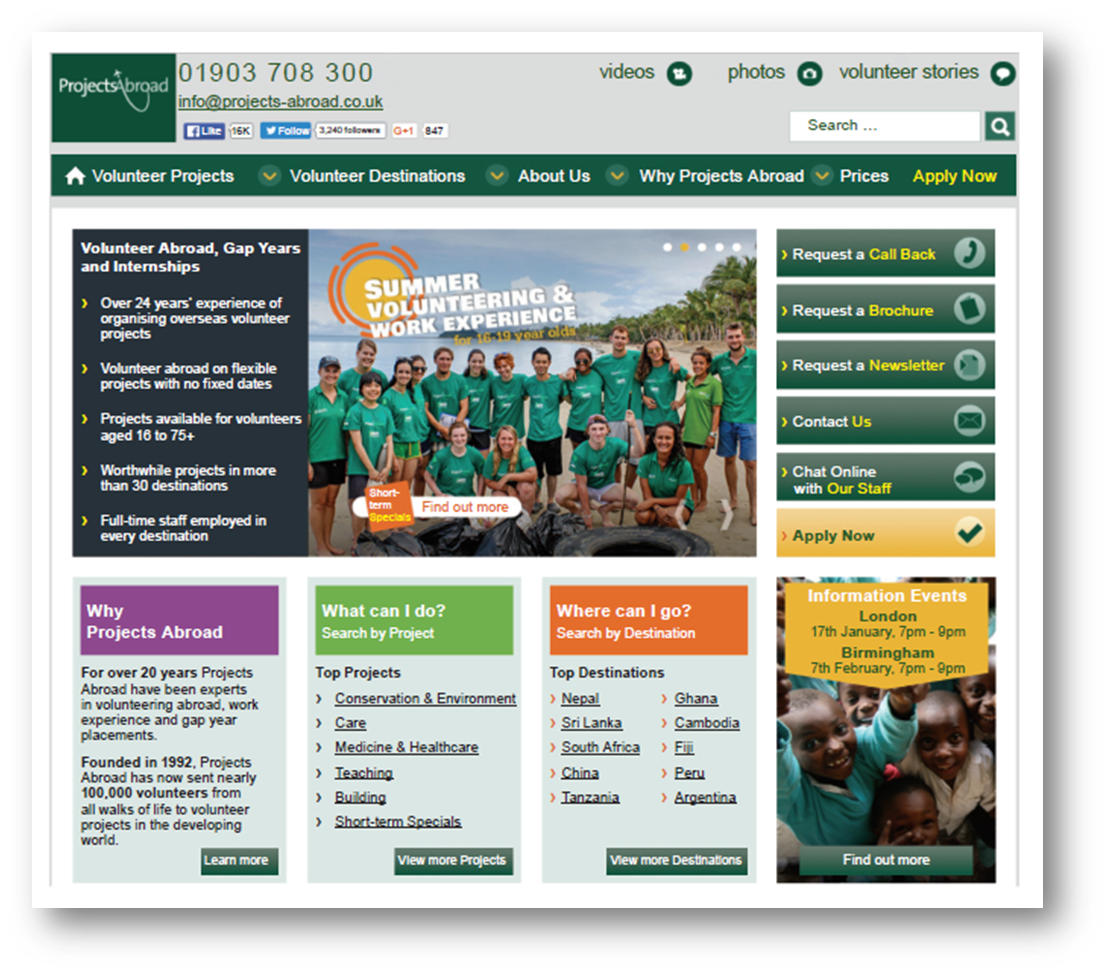 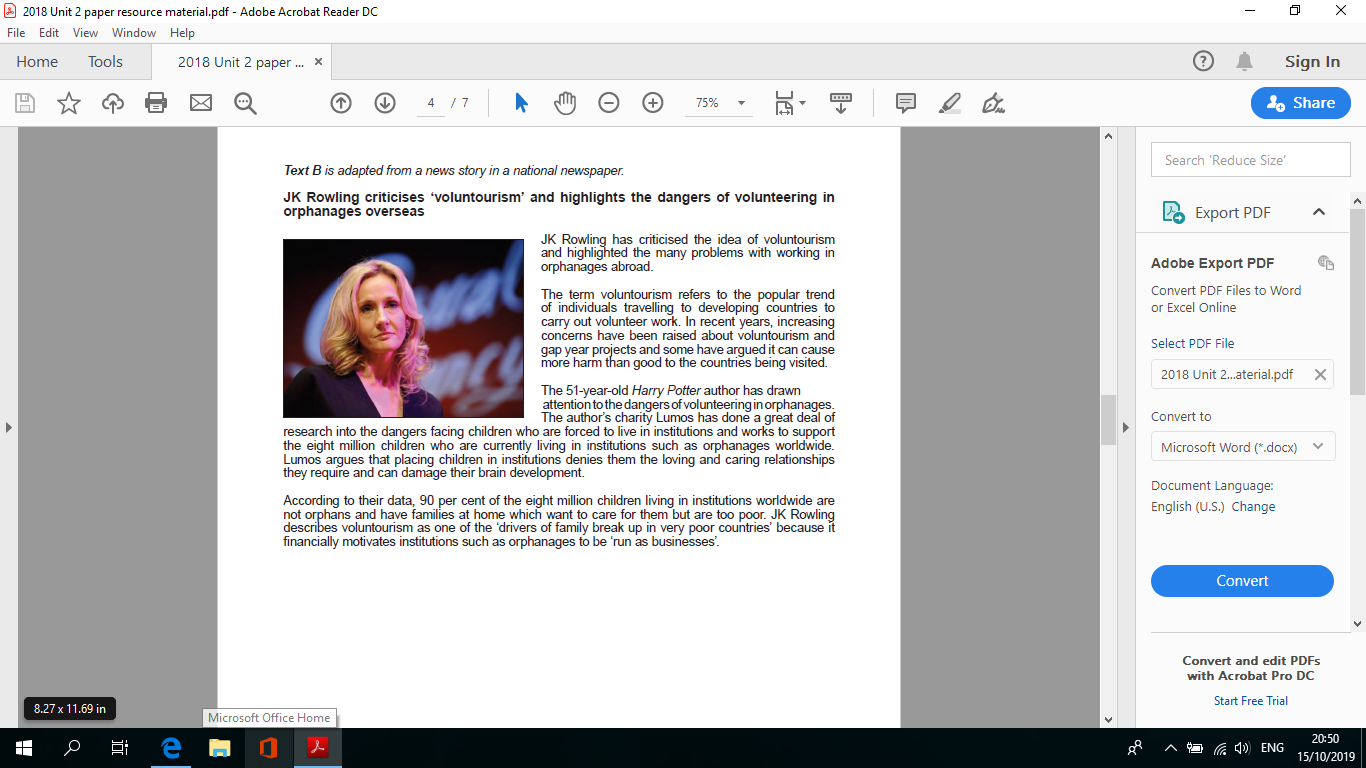 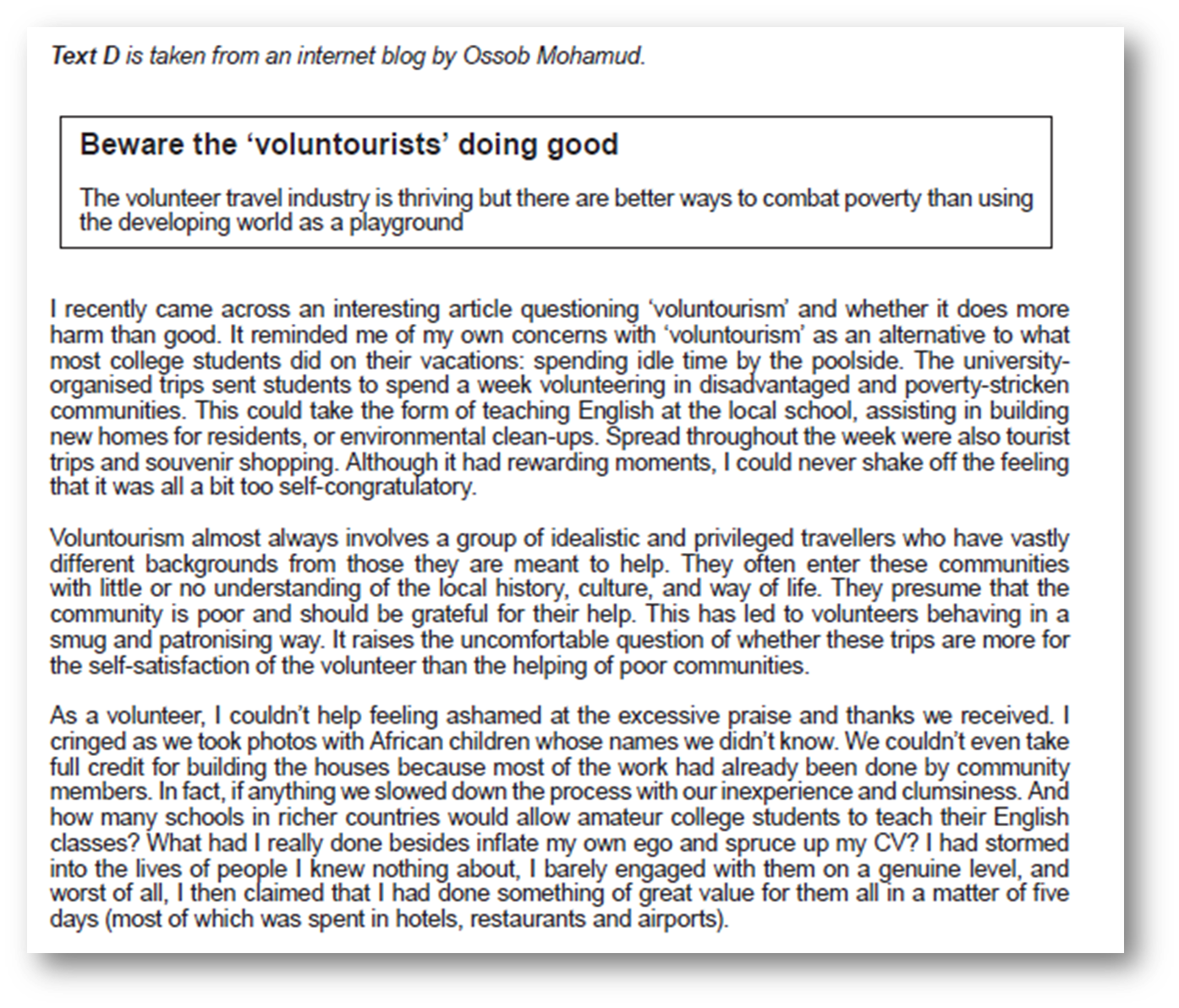 Range of question types
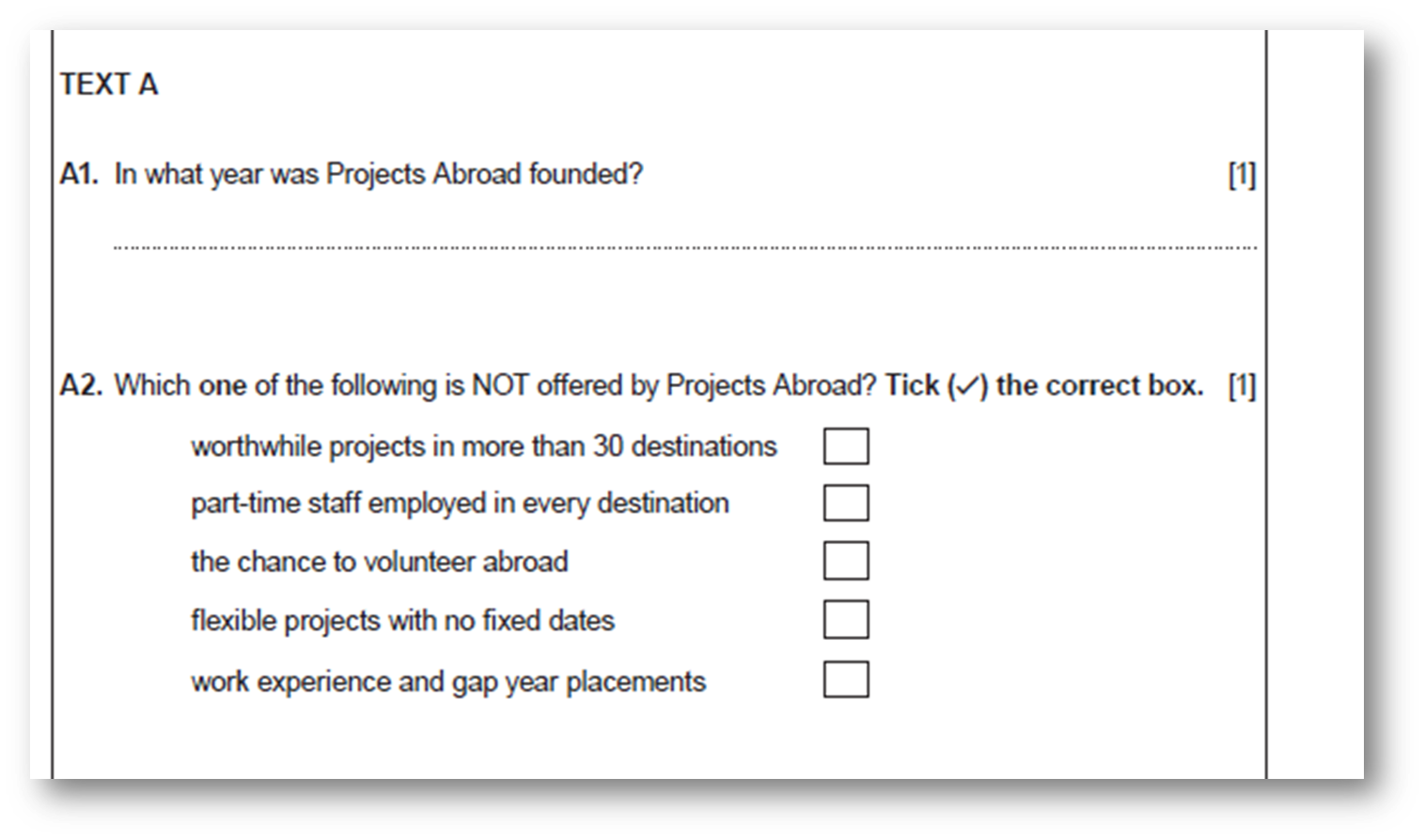 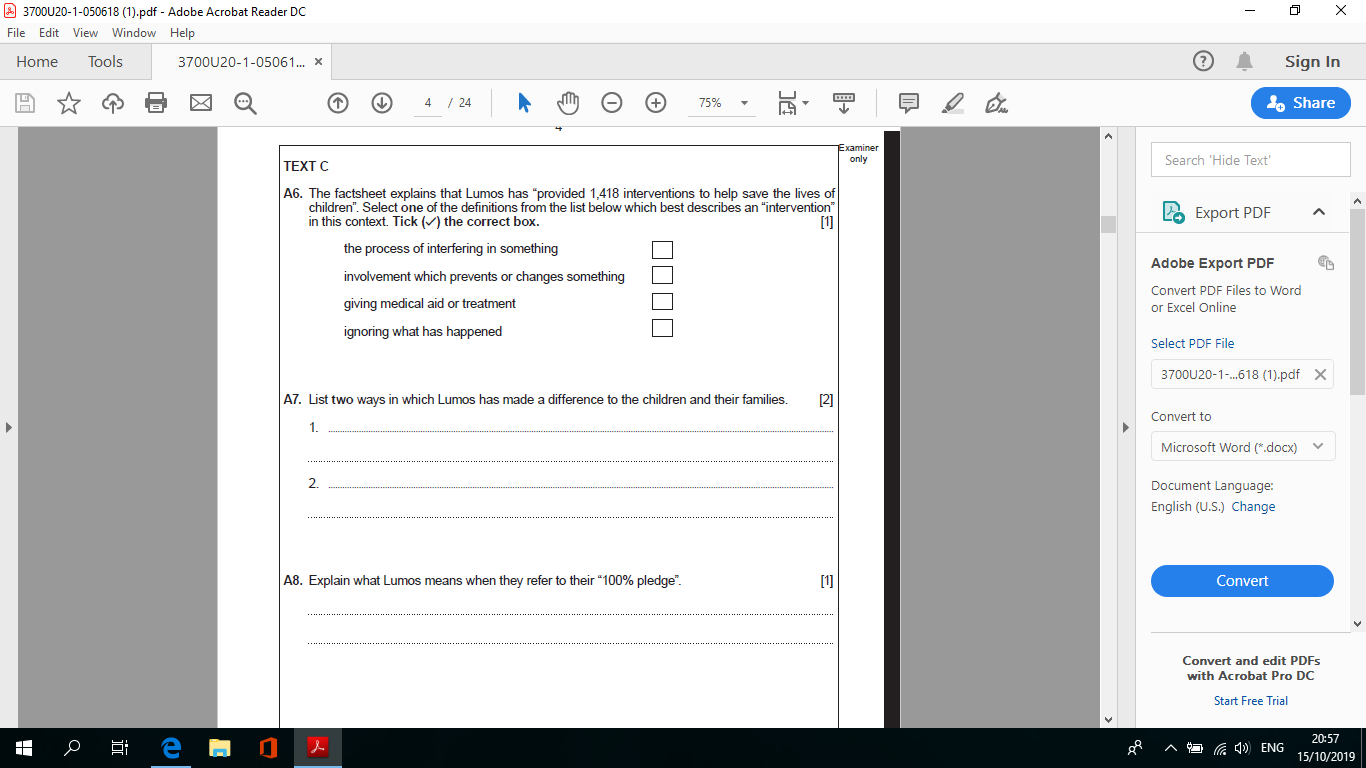 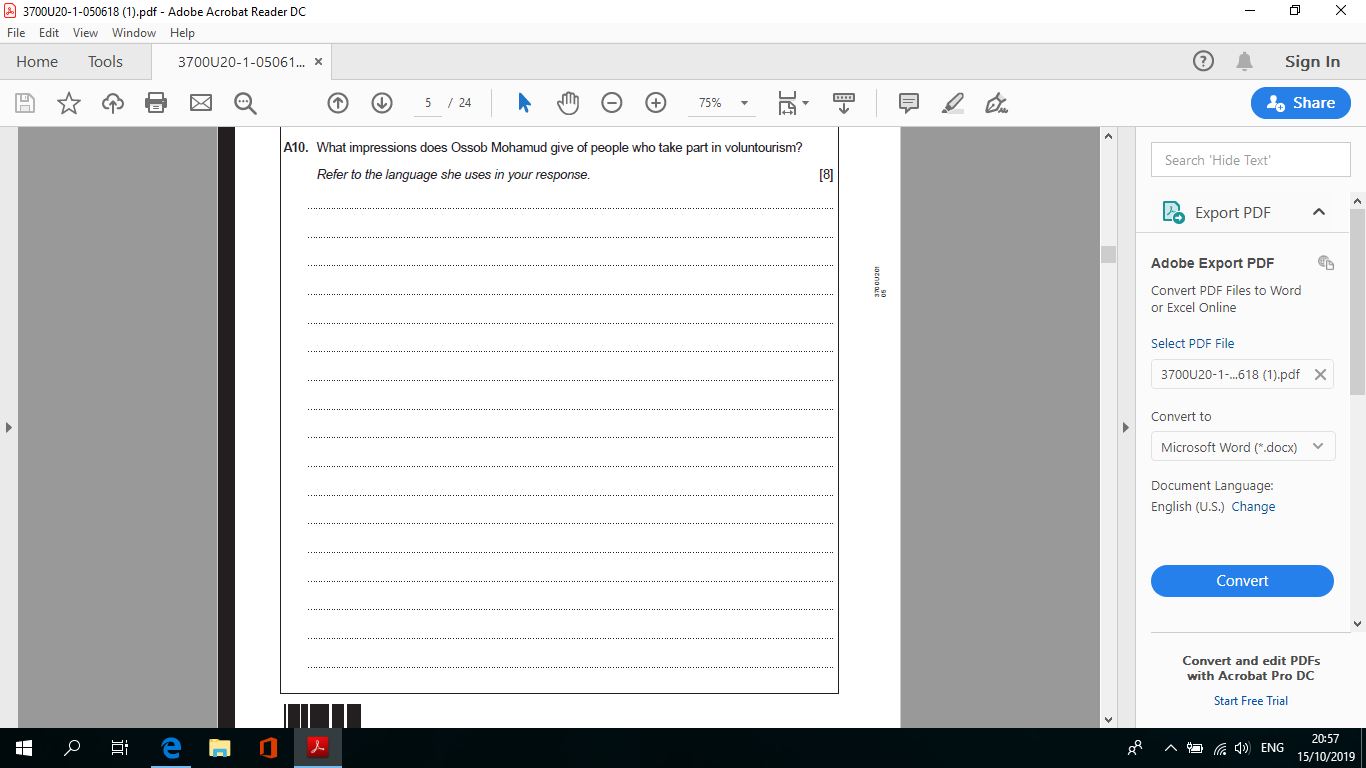 Writing long enough answers
Editing tasks
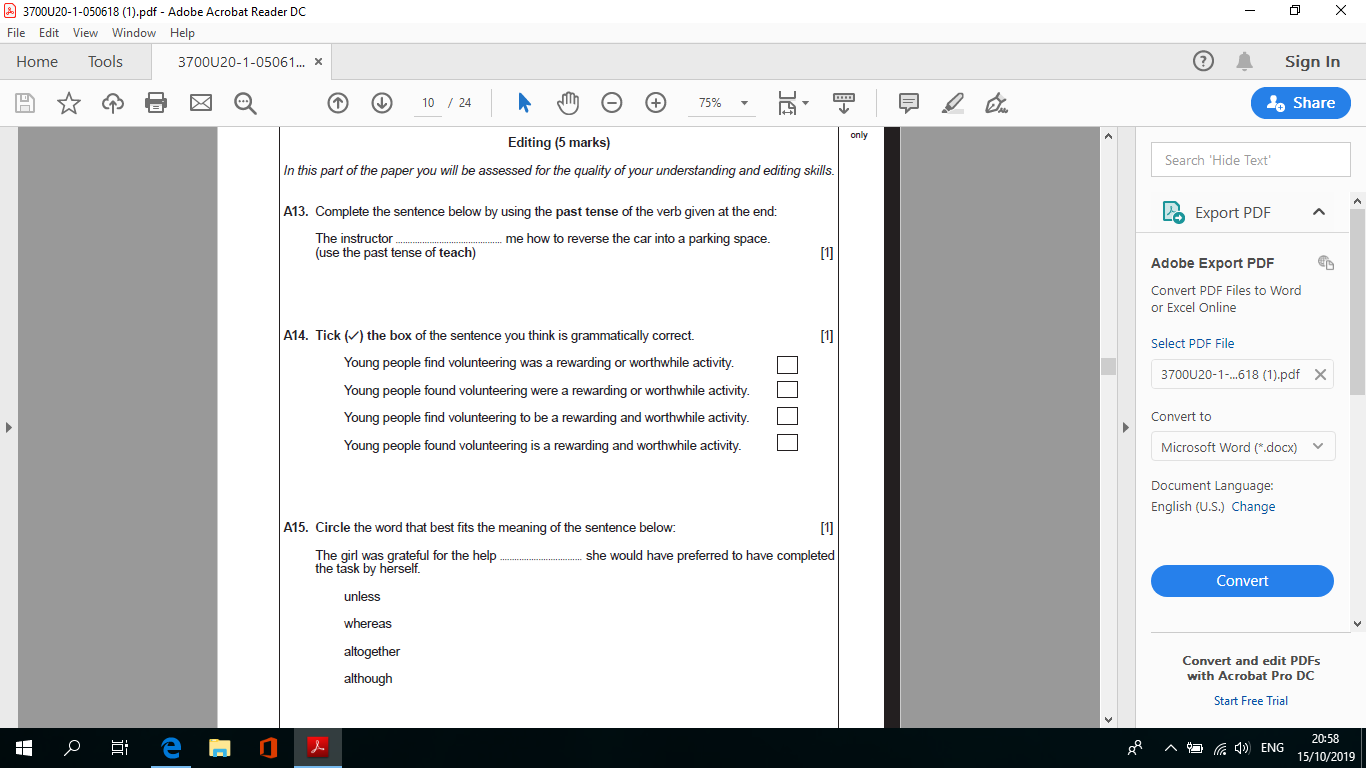 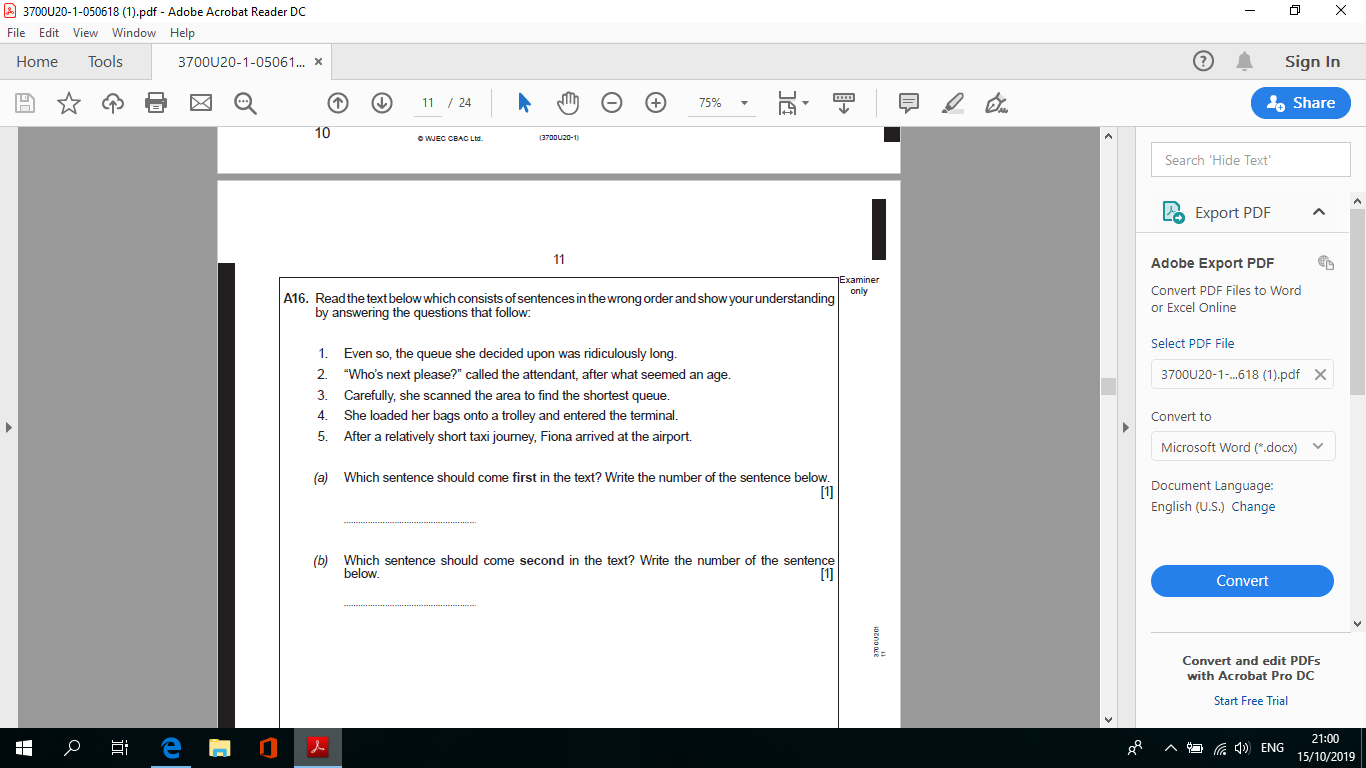 Writing tasks
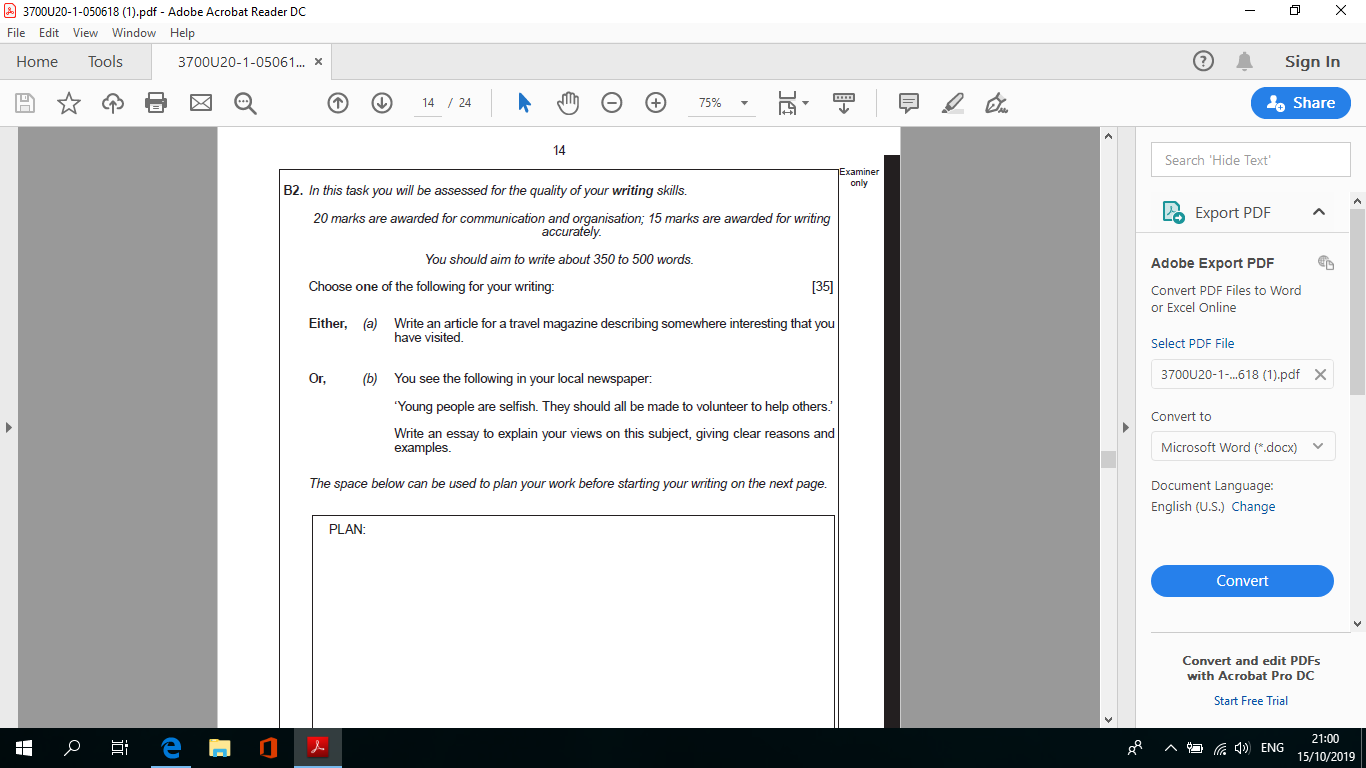 Writing tasks - issues
Writing enough, but not too much
"Showing off"
Vocabulary
Sentence variety
SPAG accuracy
How can parents help?
Encourage them to read – news stories, sports reports, review, magazines, blogs, fiction
Correct them! "Should of … We was .... There is lots of..."
Contact their English teacher and ask
Buy revision guides / talk about how they're using them
Revision
Skills practice (CGP)
Past papers
Beware YouTube videos – out of date / wrong exam board. We will recommend.
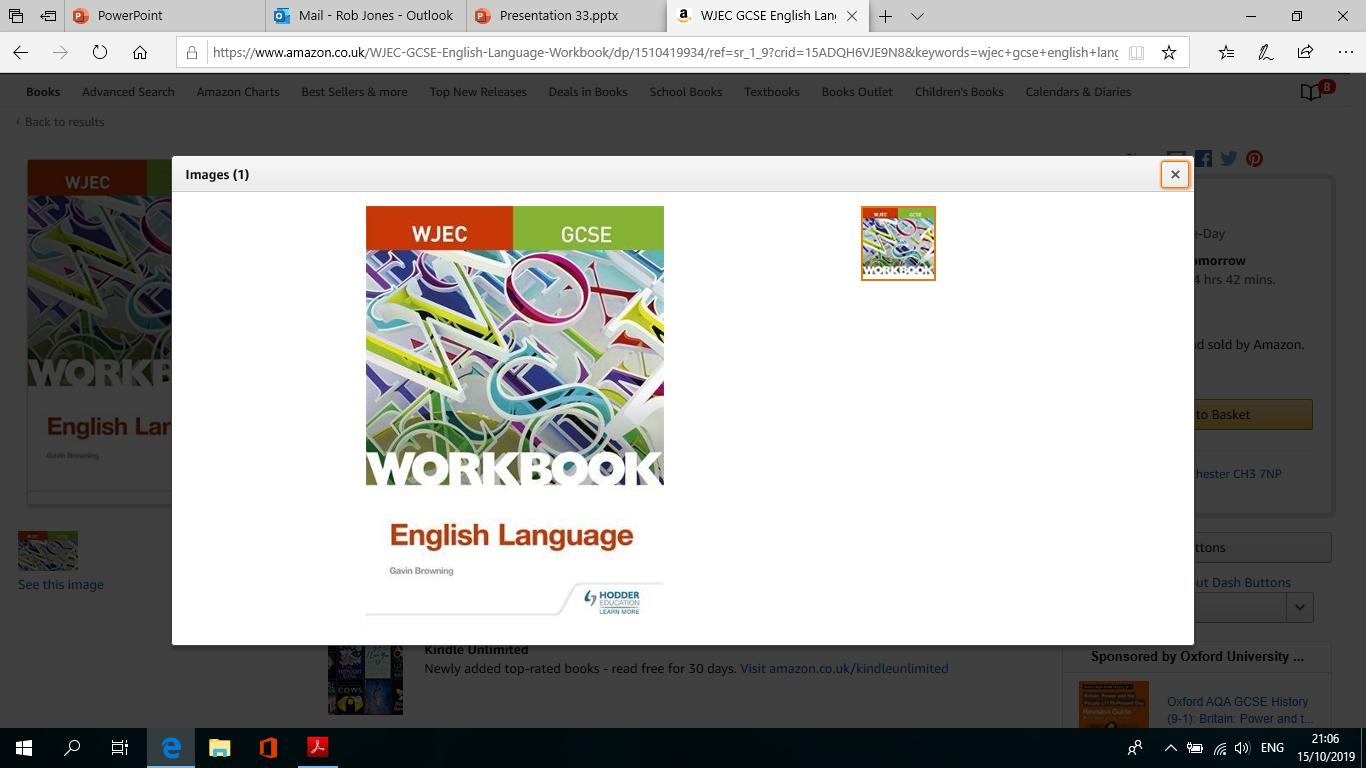 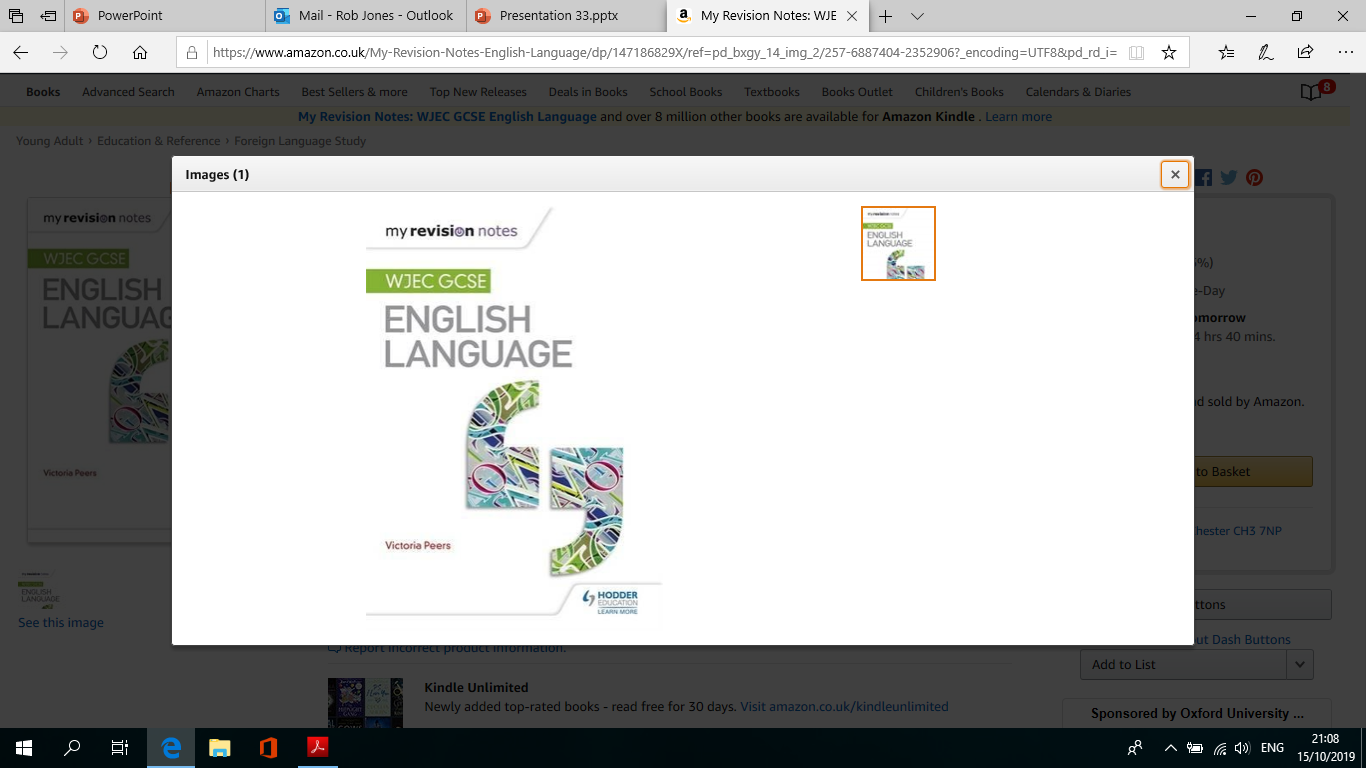 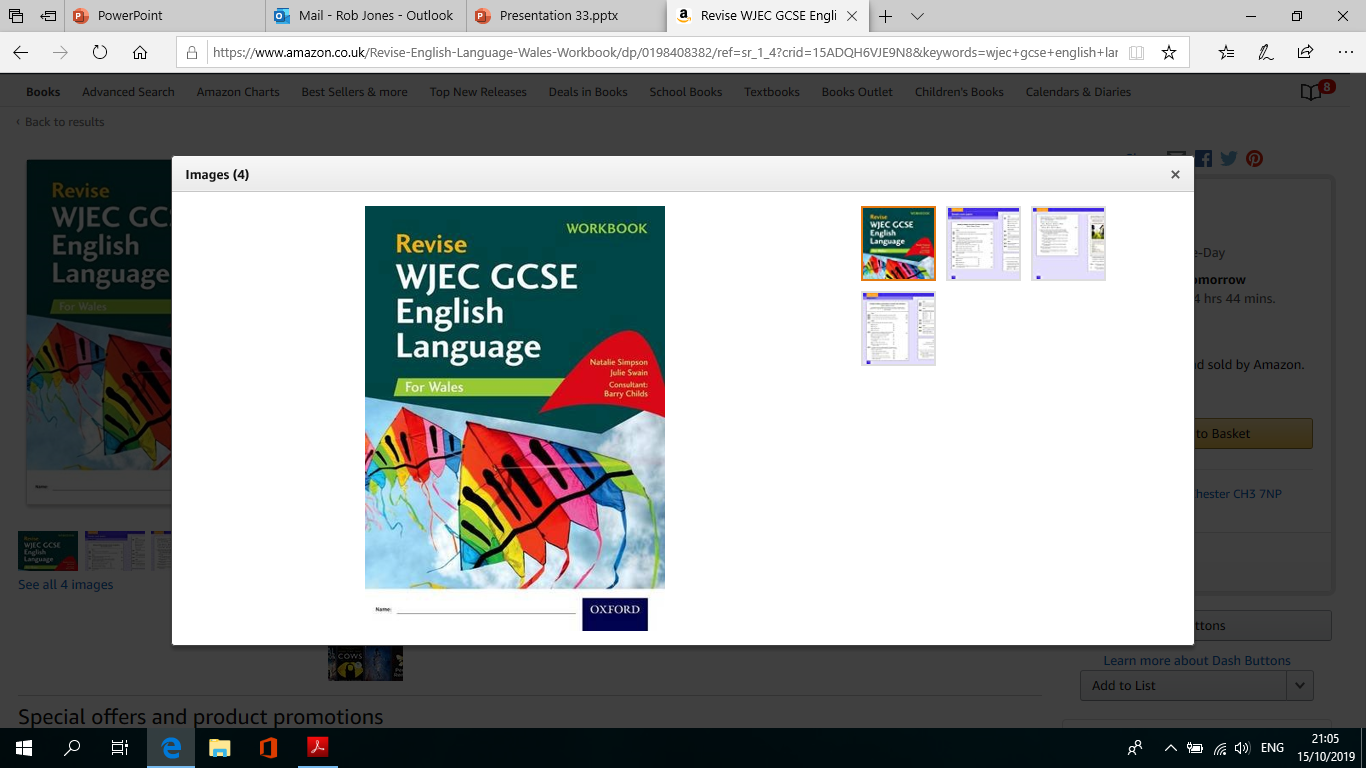 978-0198408383
978-1510419933
978-1471868290
CGP Website Spelling, Punctuation and Grammar
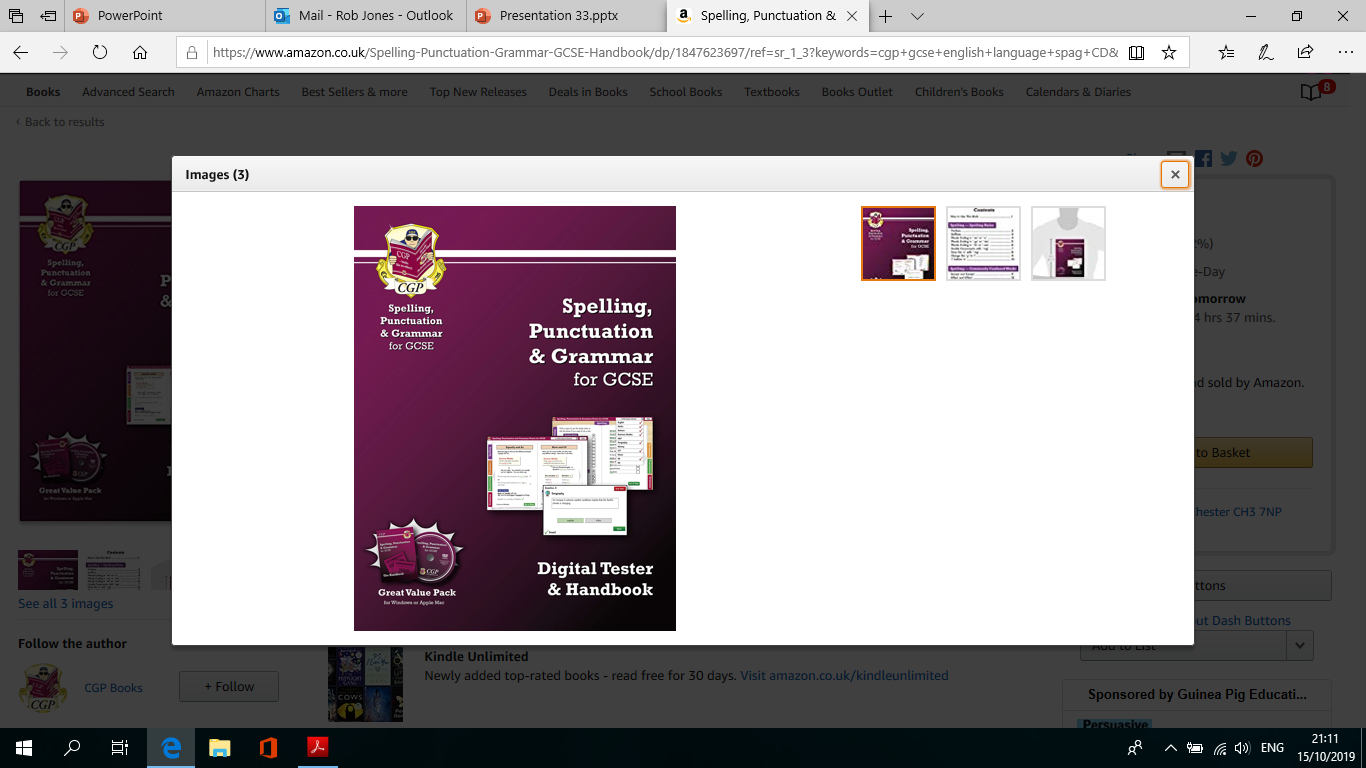 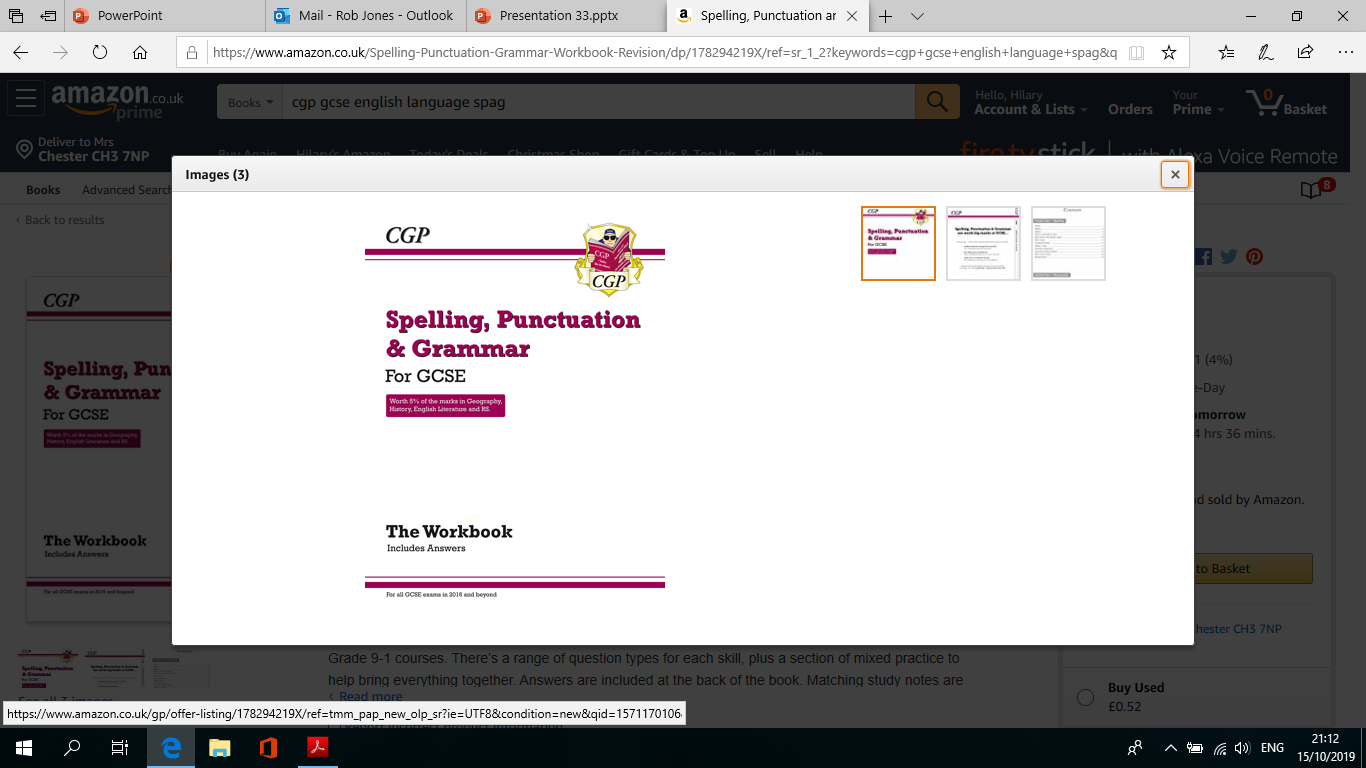 Mathematics
Quick recap:
There are 2 GCSEs available: Mathematics and Mathematics-Numeracy
Each qualification has 3 tiers of entry: Foundation (D-G), Intermediate (B-E) and Higher (A*-C)
There are 2 exams for each qualification: Unit 1 Non-Calculator and Unit 2 Calculator, each contribute 50% towards the grade.
Entries
Mathematics
Exam entry for the whole year group.
Numeracy
Exam entry for 11h and 11ah
Numeracy: Entry for all classes except 11h and 11ah
(Mathematics: Resit opportunity)
Results
January
May/June
September
November
Exam Dates
Resources
All pupils will/have received the following:
A revision list (revised following Covid adaptions)
A data booklet
A shape and measure booklet
A number booklet
An algebra booklet
These booklets are kept in a folder and contain all past paper exam questions for familiarisation and links to the mathswatch website for instructional videos
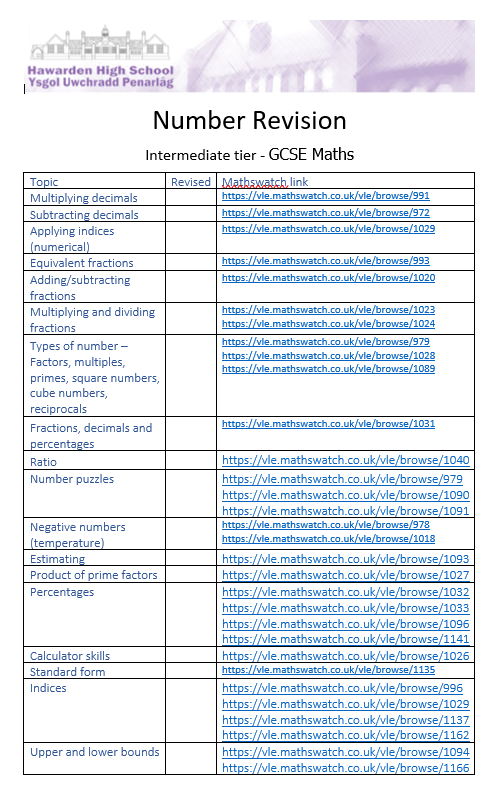 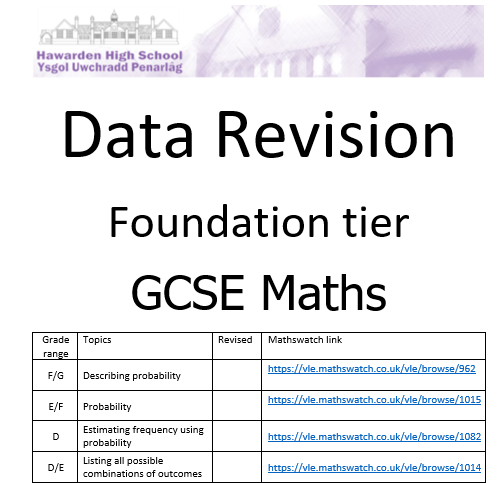 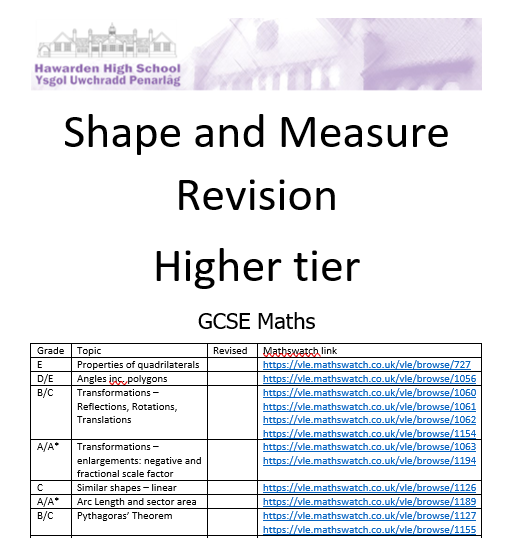 Resources
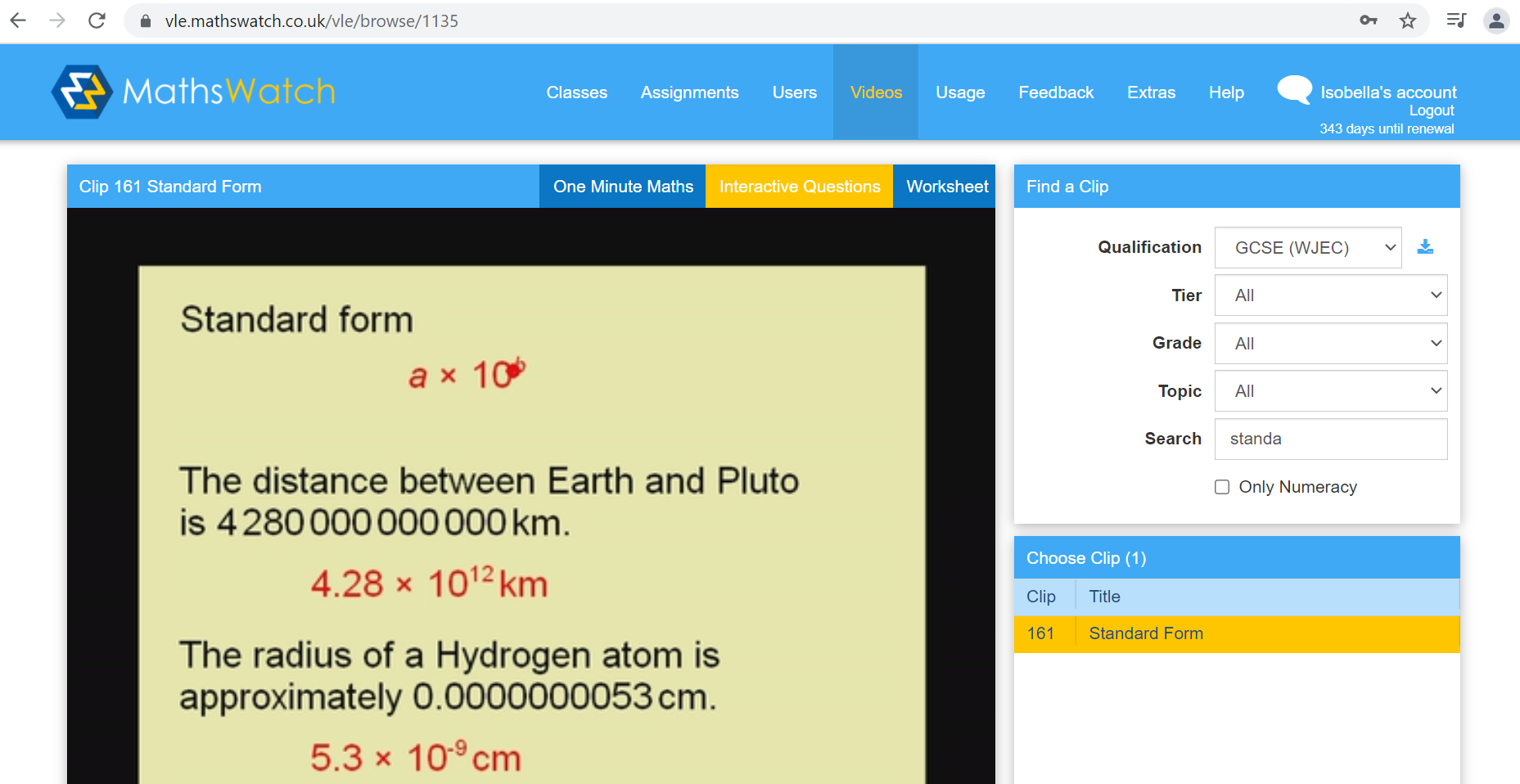 Login example:
17VBirch@hawarden
Initial of forename, then surname
Year they started high school
Everyone’s password:
hhs2020
After school revision
Mock paper
Thursday Unit 1
Friday Unit 2
Science FacultyHawarden High School
Head of faculty – Sarah Bunn
Qualifications in Science
Tier of entry
Your child’s science teachers will be best placed to decide if they should be sitting a higher tier or foundation tier paper.
Your child can mix and match foundation and higher tier for any of the written examination units.
Students aiming for a C grade are best doing foundation tier units.
How can I support my child best?
Buy revision guides for their course. These are available via the school gateway app. £5 for each biology, chemistry and physics or £8 for double award science. Our science technician will deliver them to your child in their science lesson.
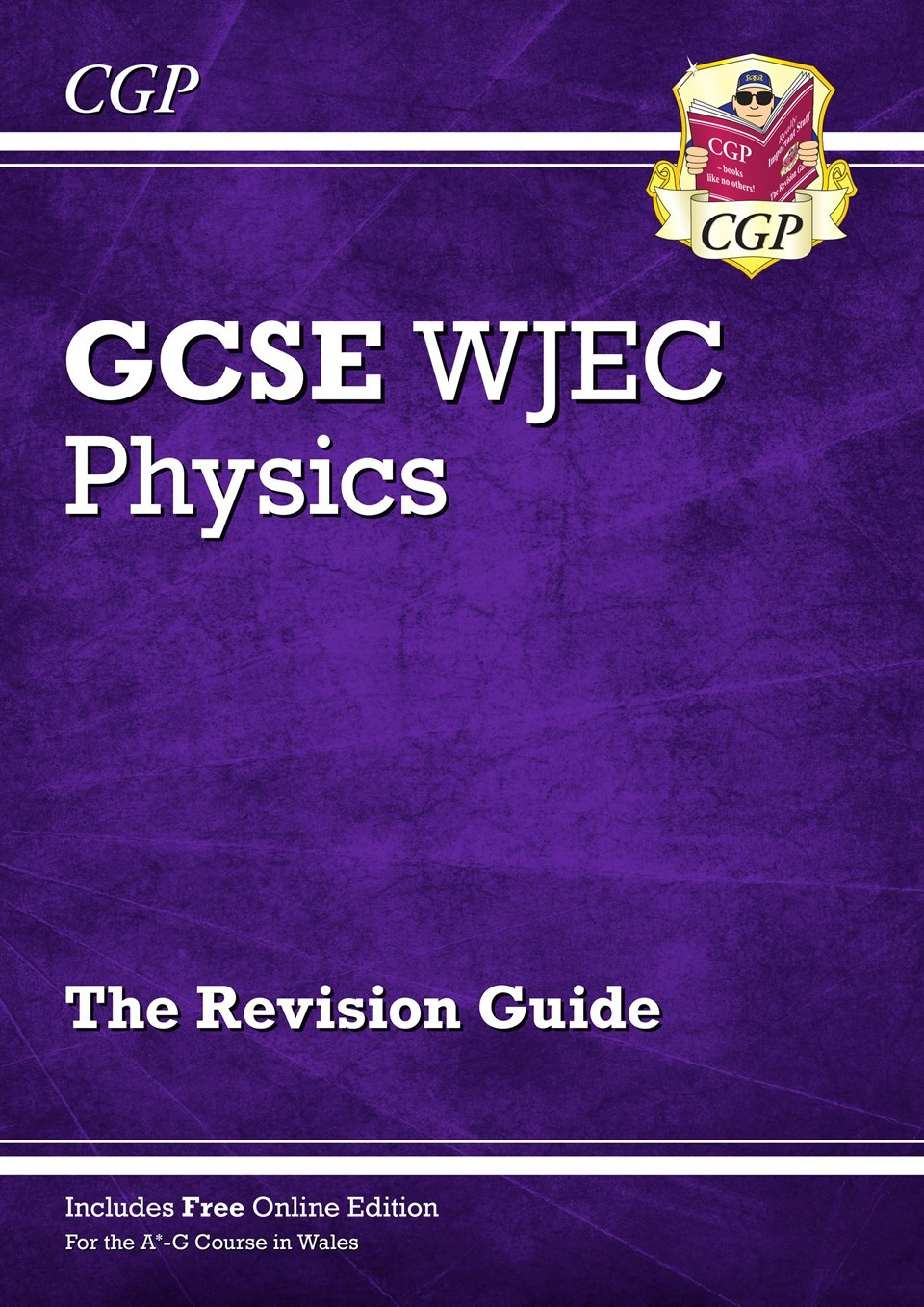 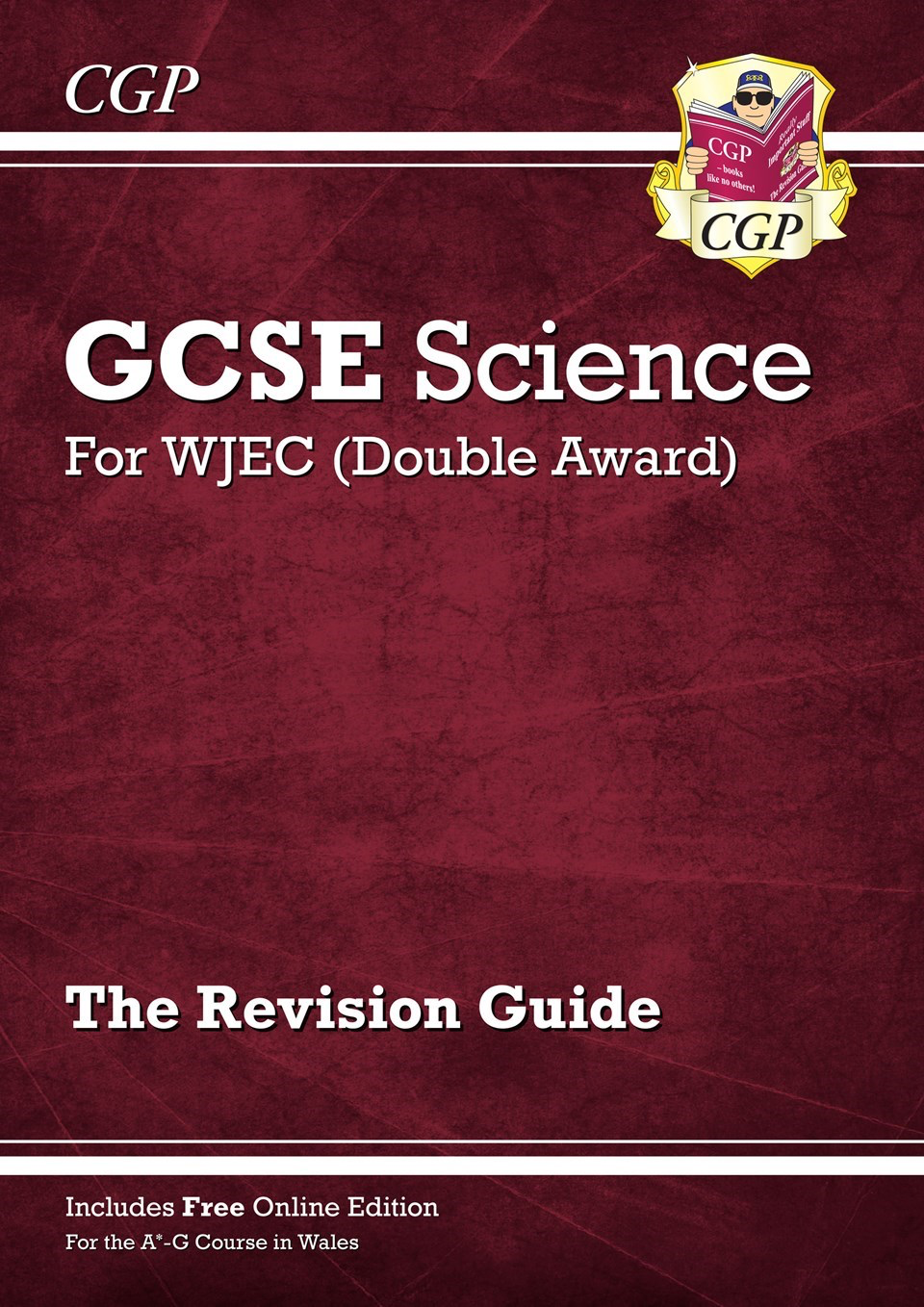 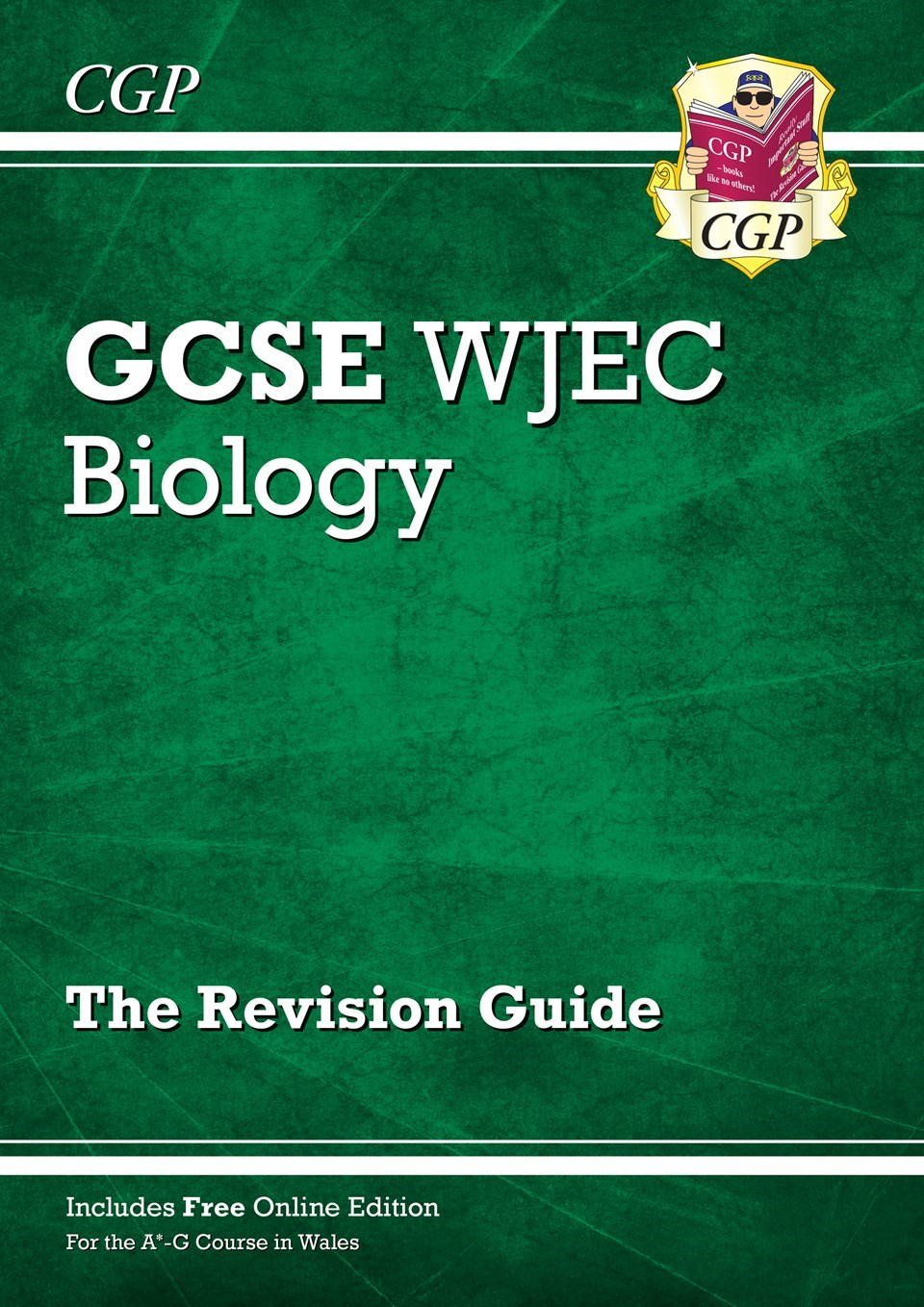 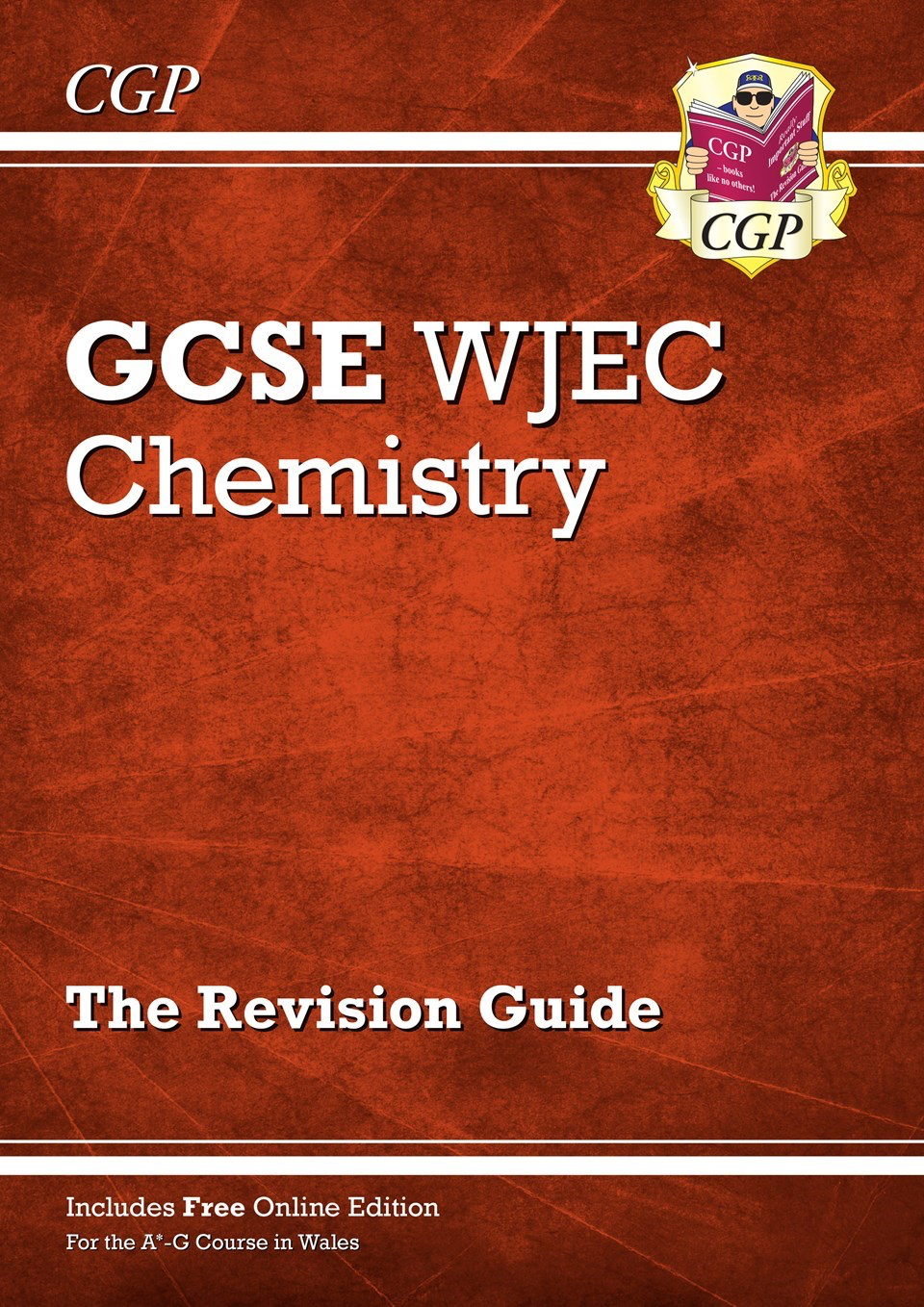 Encourage them to use the Educake.co.uk for knowledge test questions
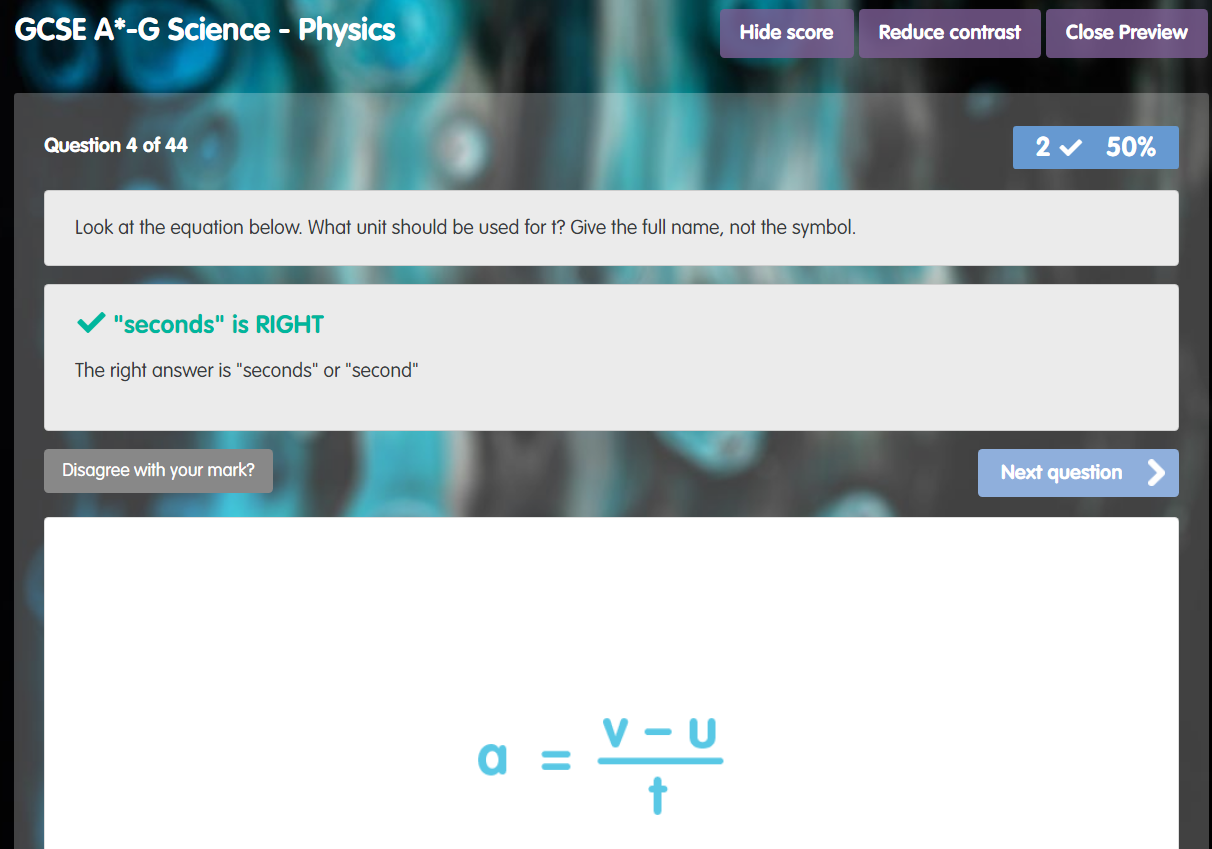 Encourage them to use the Senecalearning.com for summaries and questions
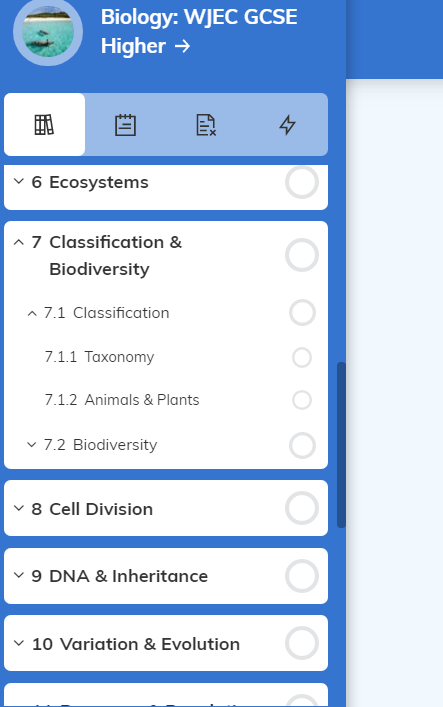 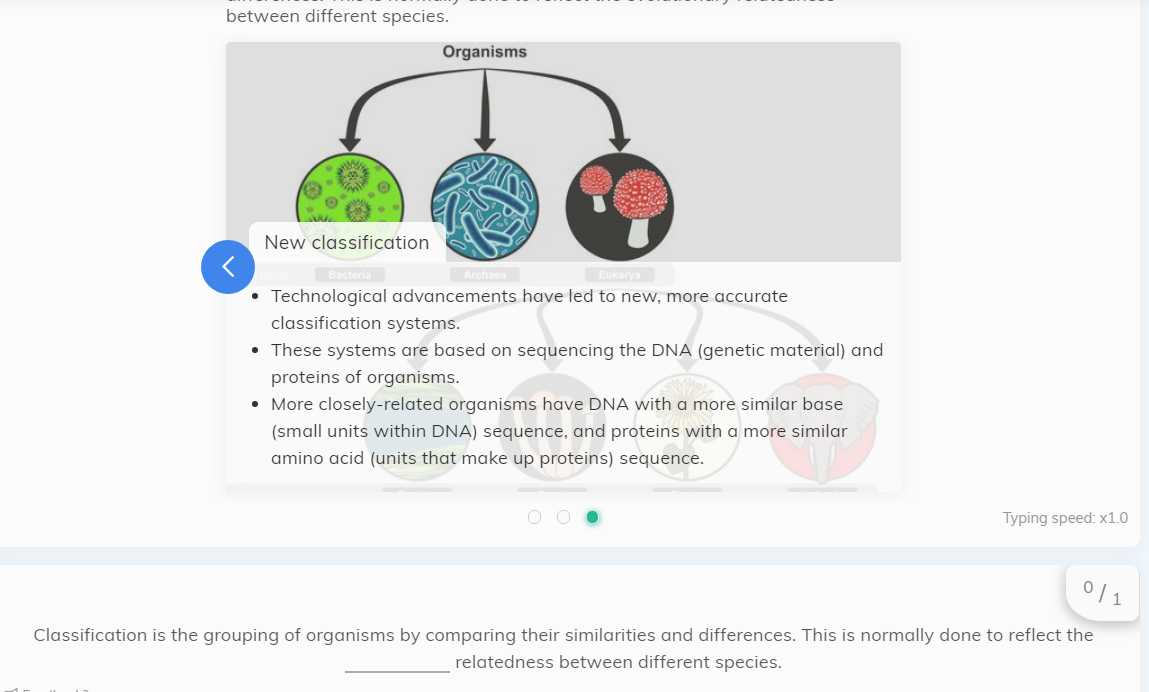 WJEC question bank for past paper questions and mark schemes.
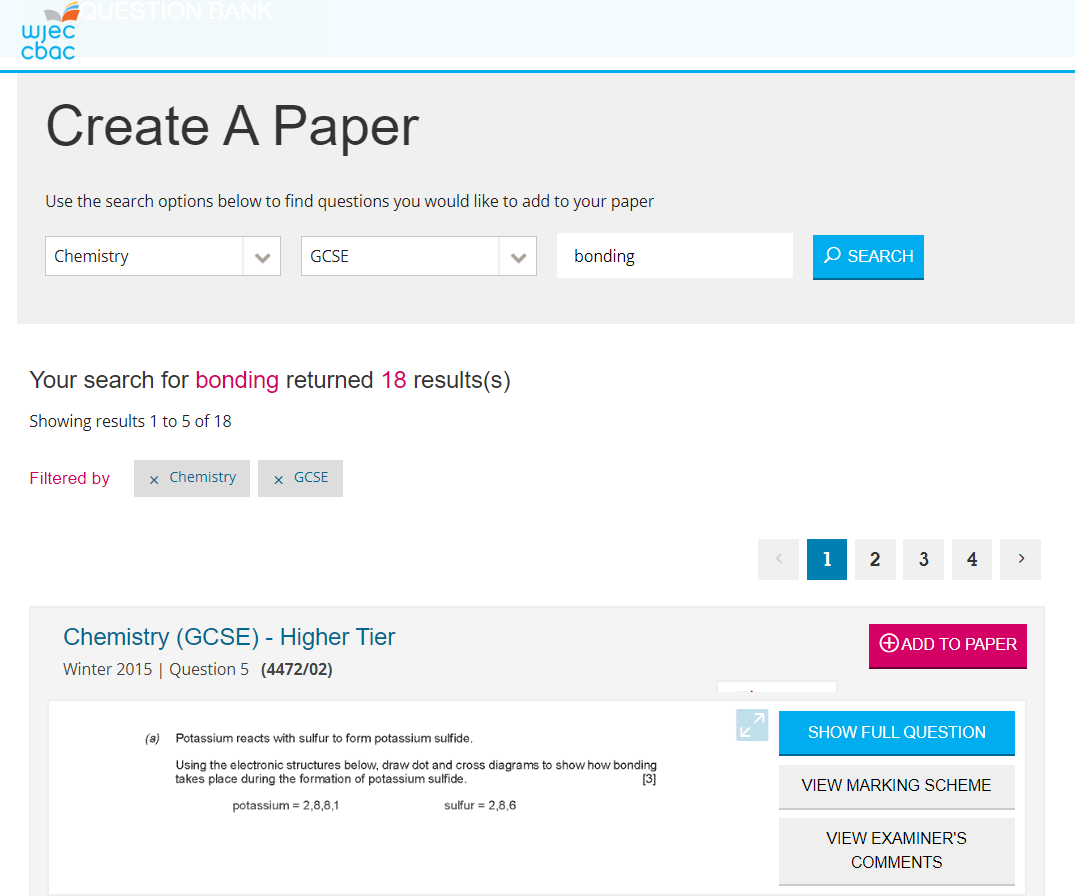 WJEC knowledge organisers
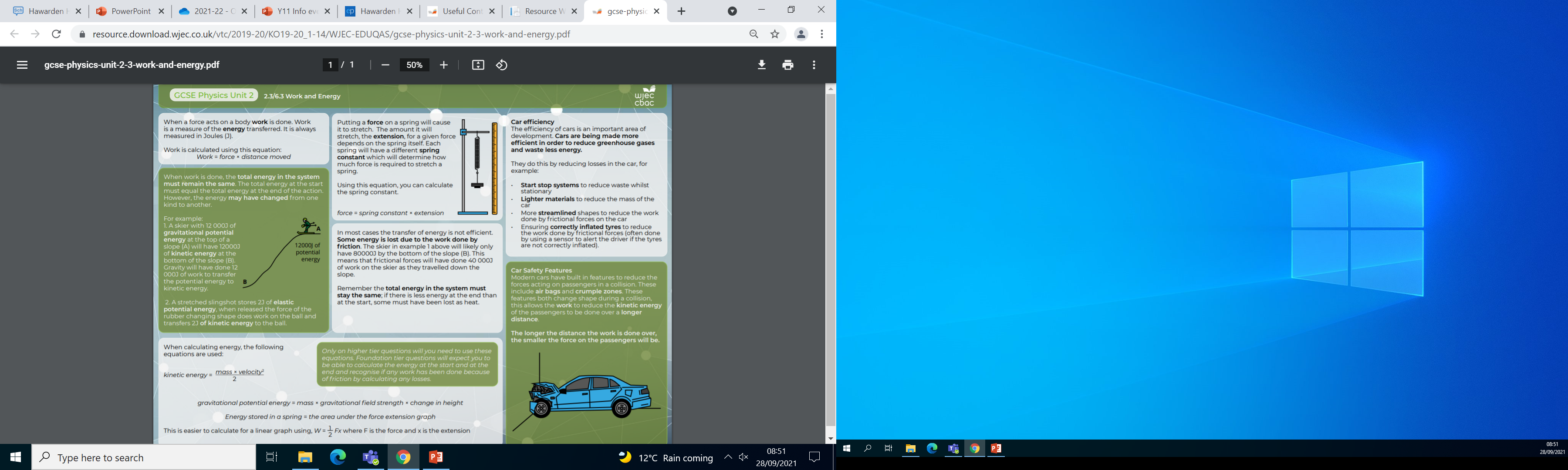 Exercise books
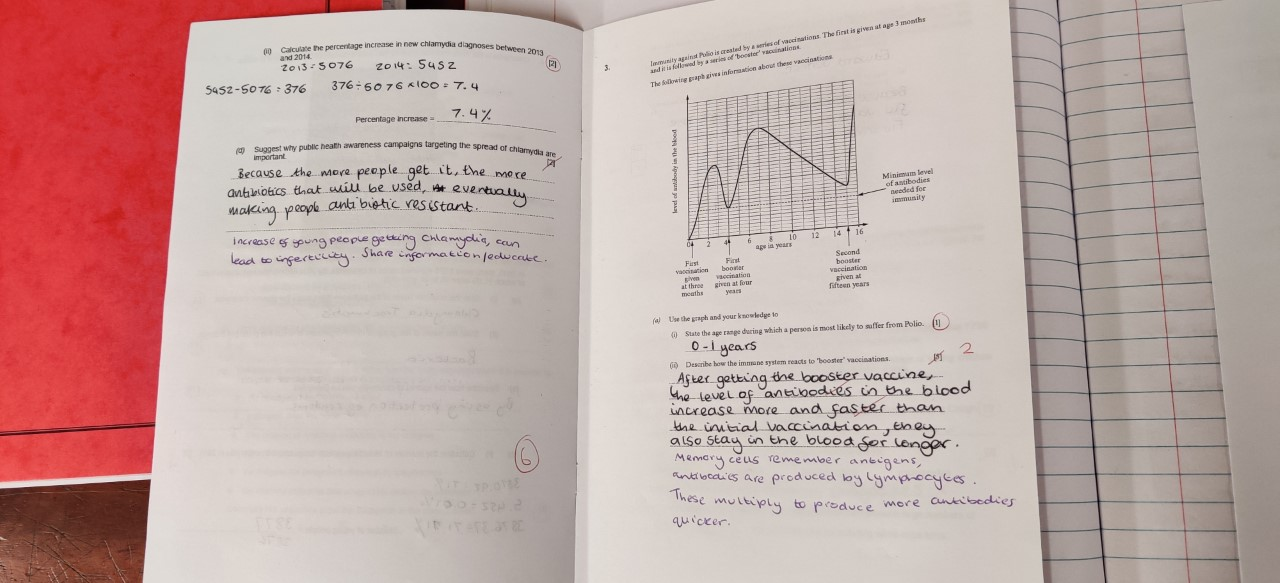 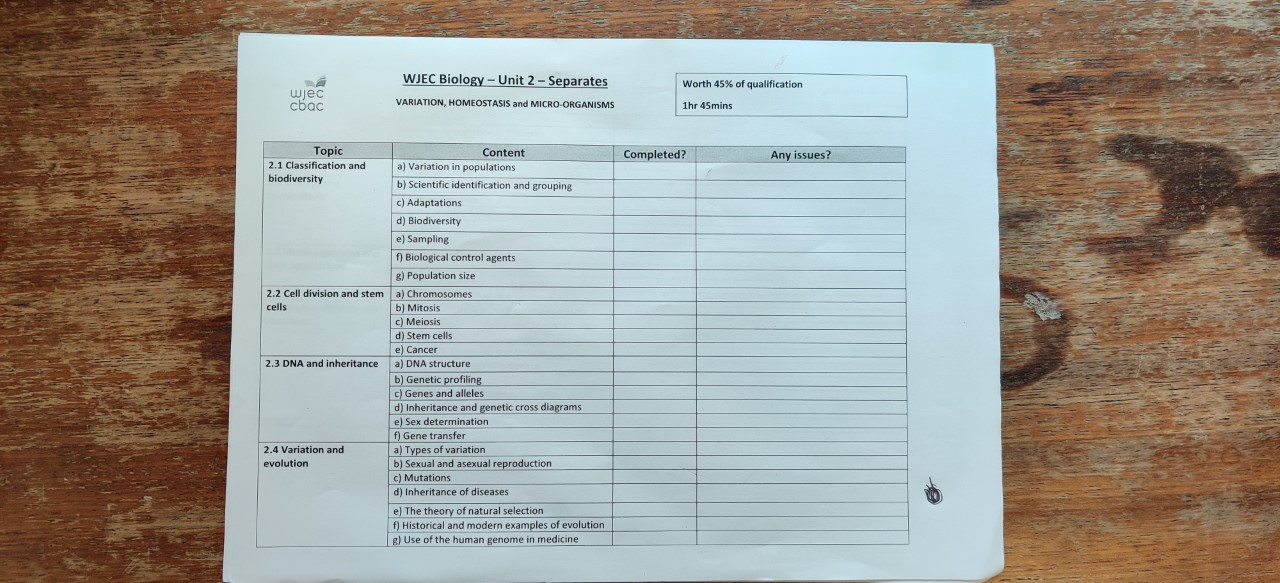 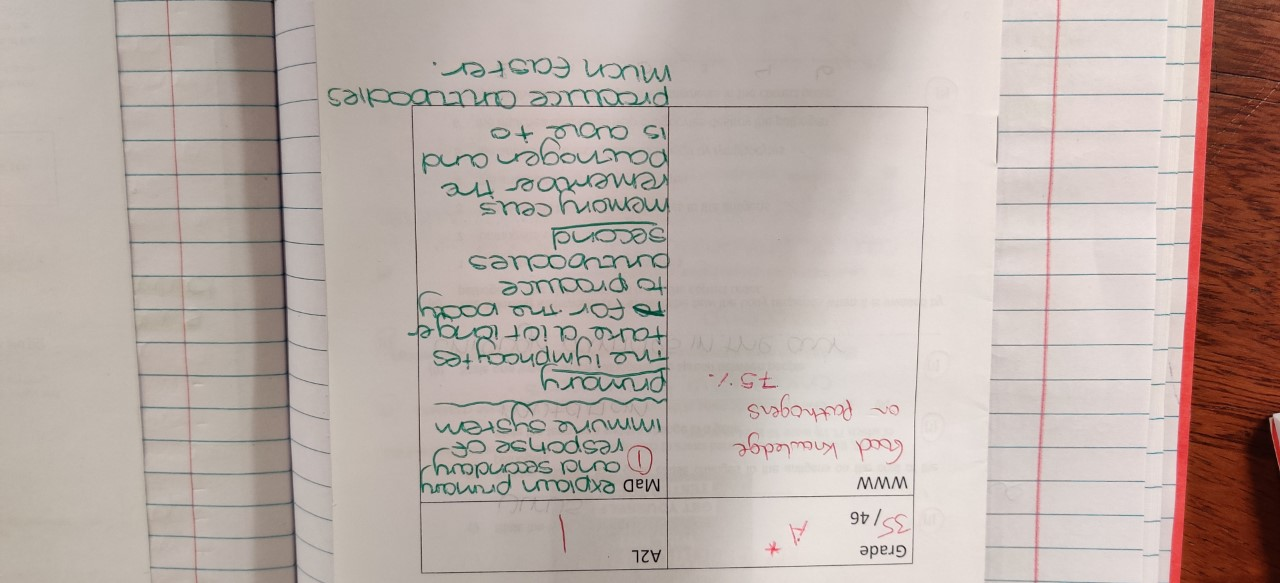 Microsoft Teams
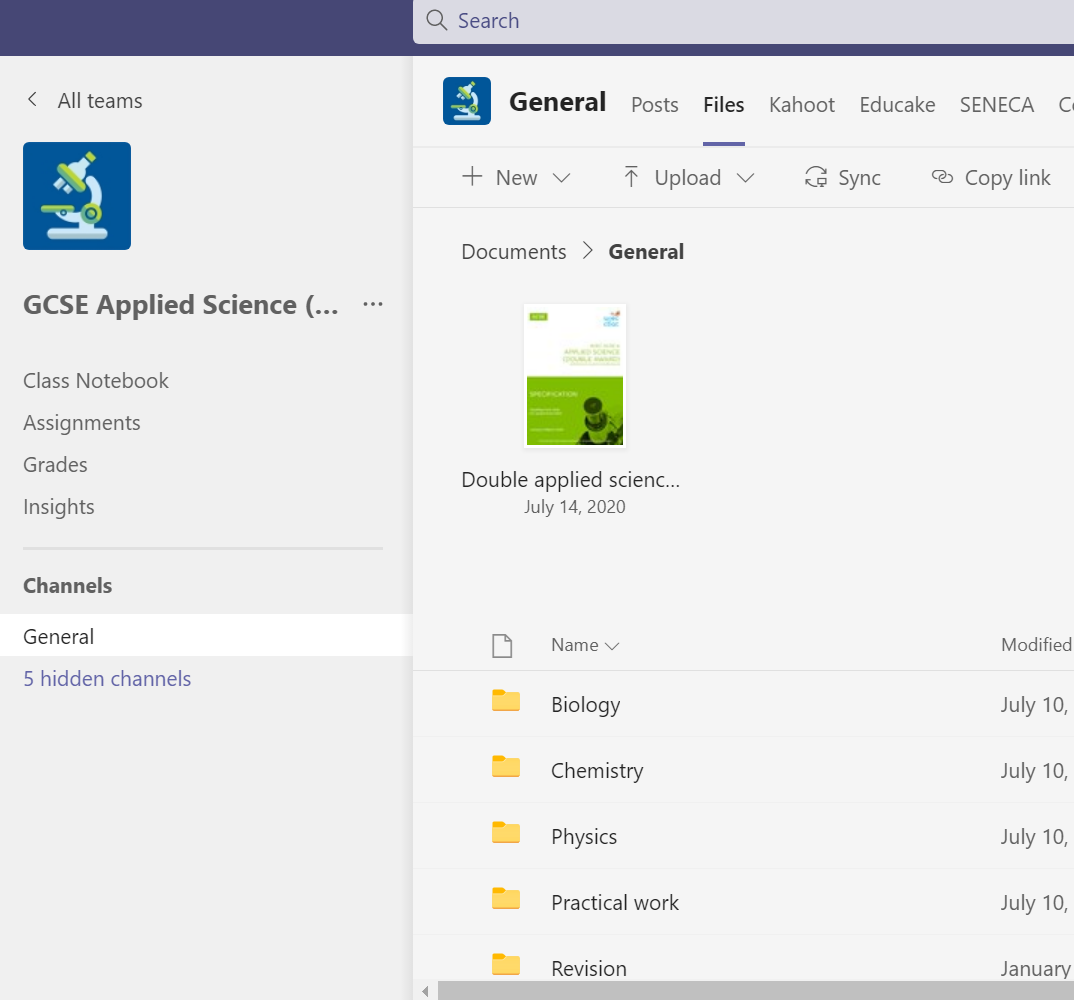